Meten = Weten
informatieve avond over LED
Meer weten over LED verlichting,
het energiezuinige alternatief?
Jeroen van Agt
Agenda
Wat is OliNo?
Energieverbruik LED
Dimmen van LED
Kleuren van LED
Knipperen van LED
Type LED lampen
Aankooptips
Prijzen
OliNo
Naam OliNo  Olie, NEE
Eindige voorraden, desastreuze klimaateffecten
De oplossing: 100% duurzame energie en energiebesparing
OliNo.org
Artikelen over LED, zonne-energie, windenergie, warmtepompen, elektrische auto’s, energieopslag en energie-besparing (> 1000)
Professionele en onafhankelijke LED metingen (> 2200)
LampenPortal
Energieverbruik LED
De hoeveelheid licht die een lamp geeft wordt uitgedrukt in lumen.
Het vermogen die een lamp gebruikt wordt uitgedrukt in Watt.
De efficiëntie van een lamp wordt uitgedrukt in de hoeveelheid lumen / Watt
35W Halogeenlamp
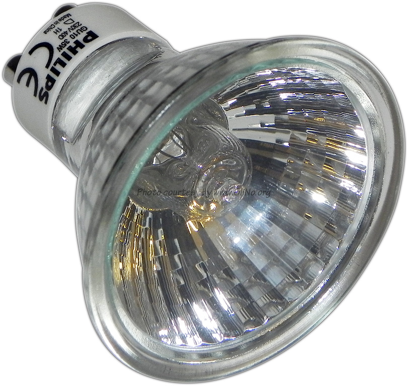 203 lumen
Efficiëntie: 6 lumen/Watt
35W Eco Halogeenlamp
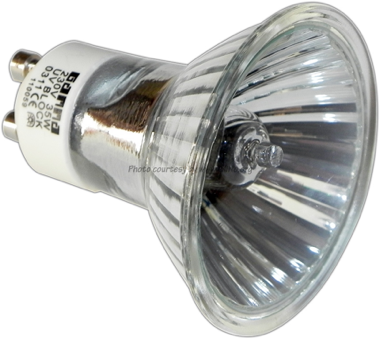 1.3x meer efficiënt
279 lumen
Efficiëntie: 8 lumen/Watt
6.3W LED Spot
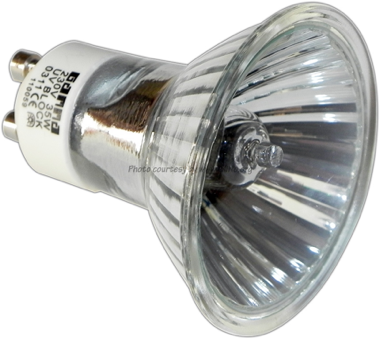 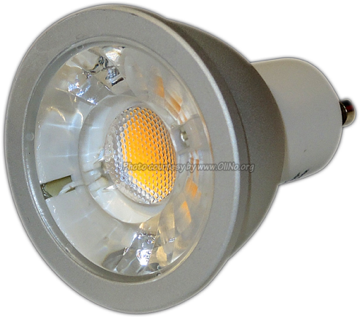 16x meer efficiënt
598 lumen
Efficiëntie: 95 lumen/Watt
40W Gloeilamp
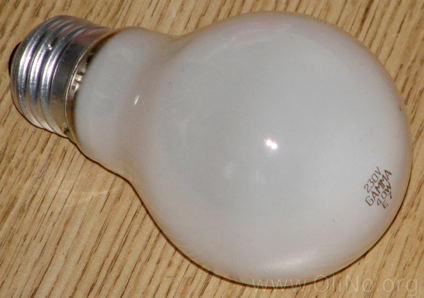 439 lumen
Efficiëntie: 10 lumen/Watt
3.5W LED Peer
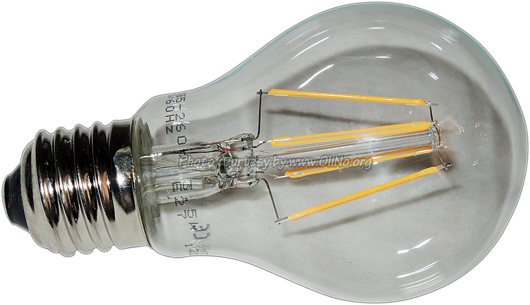 12x meer efficiënt
408 lumen
Efficiëntie: 118 lumen/Watt
Dimmen van LED
Niet alle LED lampen zijn dimbaar



 Voordeel LED dimmen: 25% gedimde LED -> 25% van het vermogen.
Ter vergelijk: 25% gedimde halogeenlamp -> 40% van het vermogen.
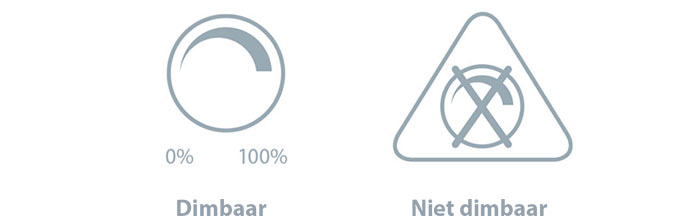 Dimmen van LED
Geschikt voor lage vermogens
Gebruik een speciale LED dimmer
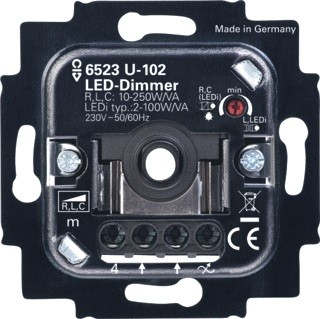 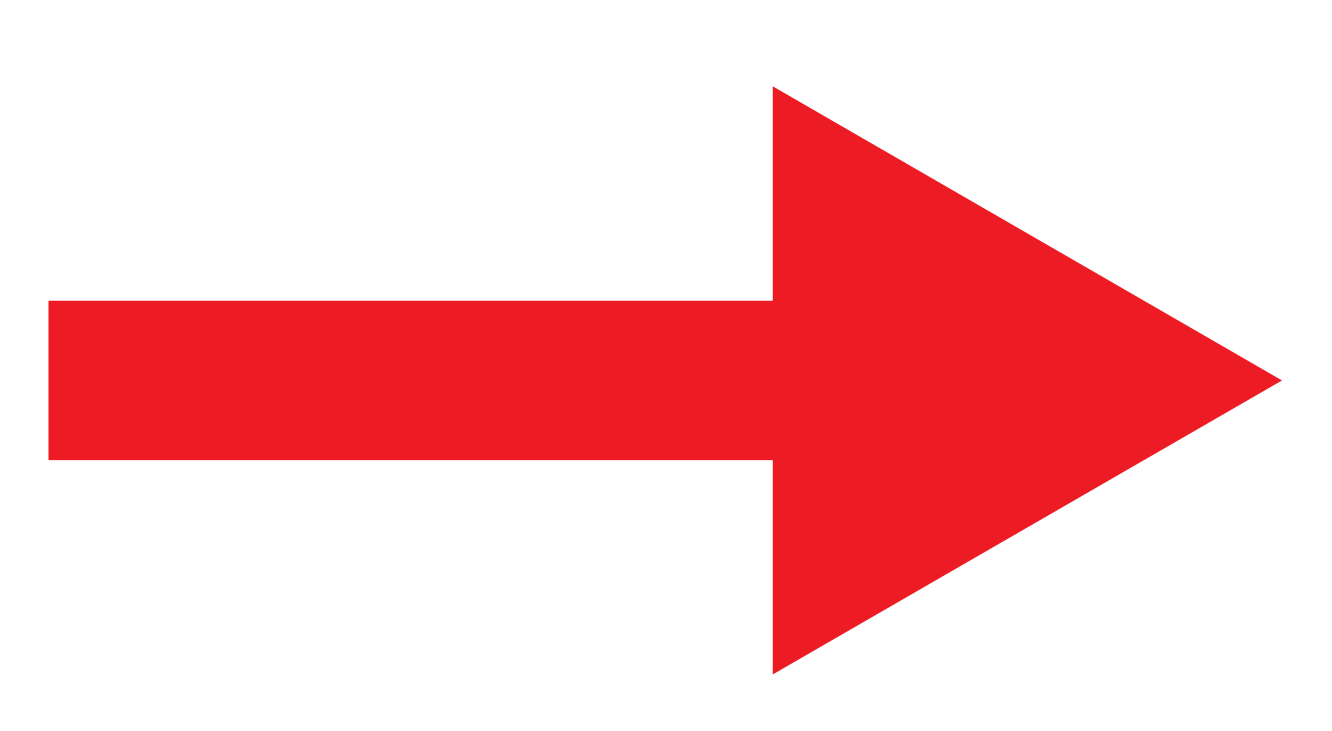 Min stand
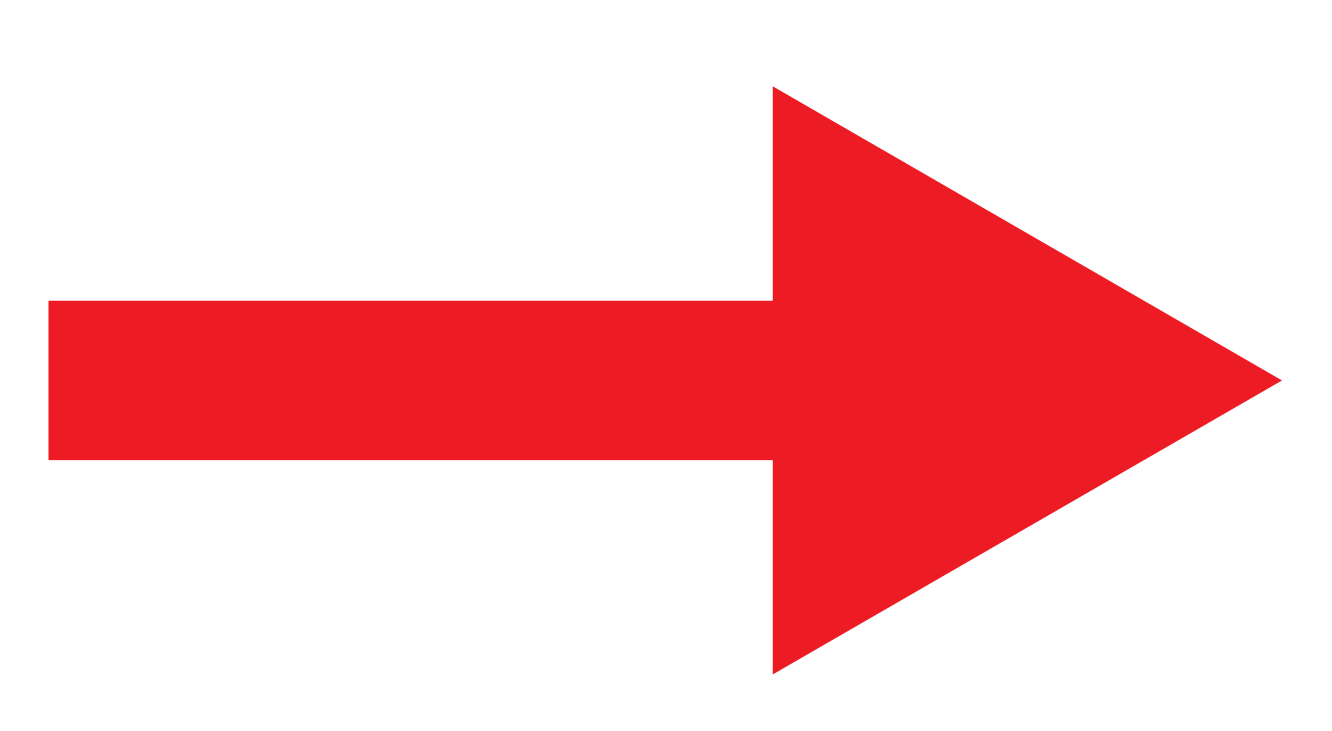 Automatisch
optimale 
dimmethode
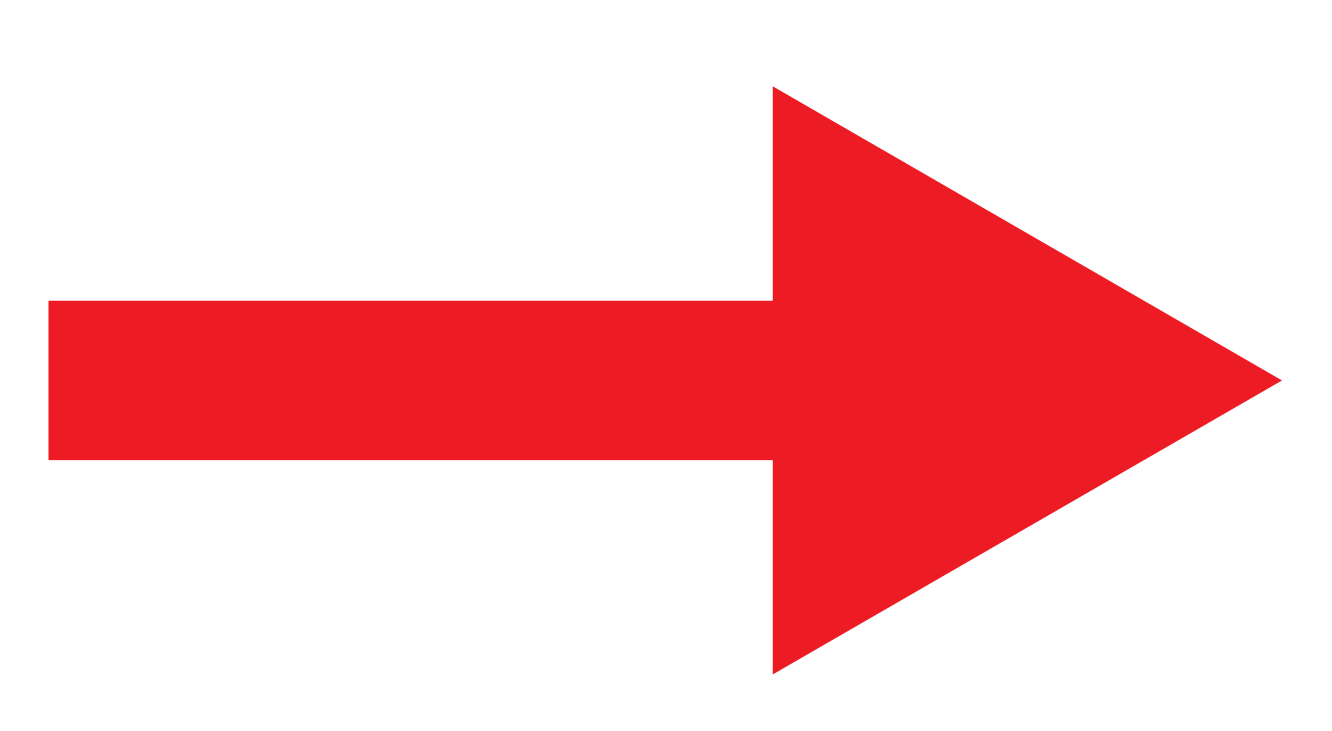 Bijvoorbeeld: Busch-Jaeger 6523U-102
Kleurtemperatuur LED
De kleurtemperatuur (K) geeft aan hoe warm / koud het licht van een lamp is.
Een LED is in alle kleurtemperaturen te krijgen
Kleurtemperatuur LED
Een warme LED (2700K) geeft gezellig licht. 
Een koele LED (4000K) geeft beter licht om onder te werken.
Kleurechtheid(CRI)
De kleurechtheid geeft aan hoe goed de lamp in staat is om kleuren weer te geven.
CRI Range 0-100. 
Bij een CRI >= 90 heb je een prima kleurweergave.
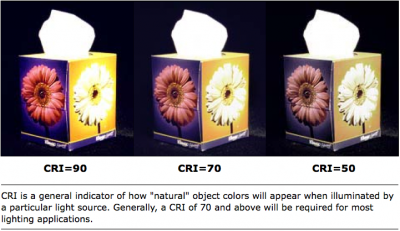 [Speaker Notes: Hoe hoger de CQS waarde dan geldt het volgende:
Kleuren woden natuurgetrouw weergegeven, in vergelijk met een referentielichtbron]
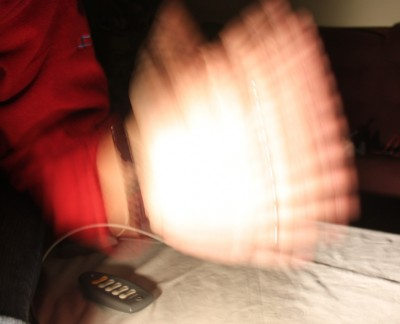 Knipperen
Sommige LED-lampen knipperen.
Zichtbaarheid: Persoonsafhankelijk.
Onderzoek: Hinderlijk bij > 35 %.
Gevolgen: vermoeidheid tot hoofdpijn.
Soms ook levensgevaarlijk in een industriële omgeving waar machines werken/draaien.
Knipperen Gloeilamp
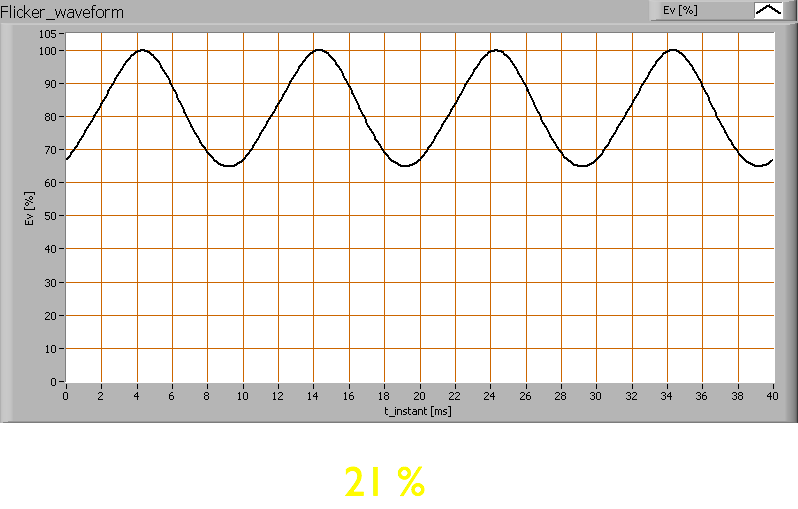 Knipperen TL
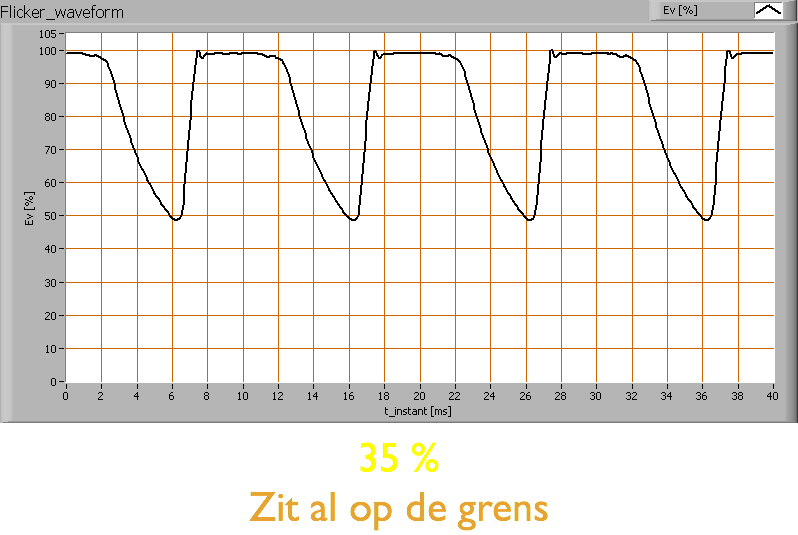 Foute LED lamp
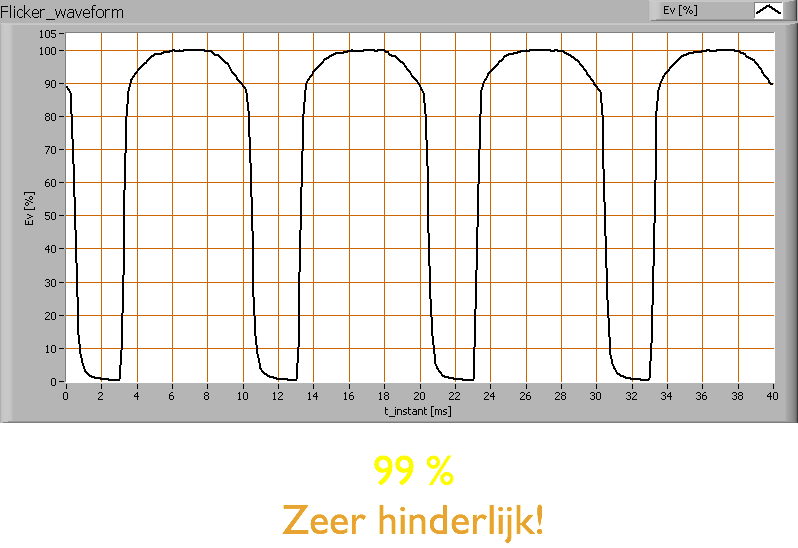 Goede LED lamp
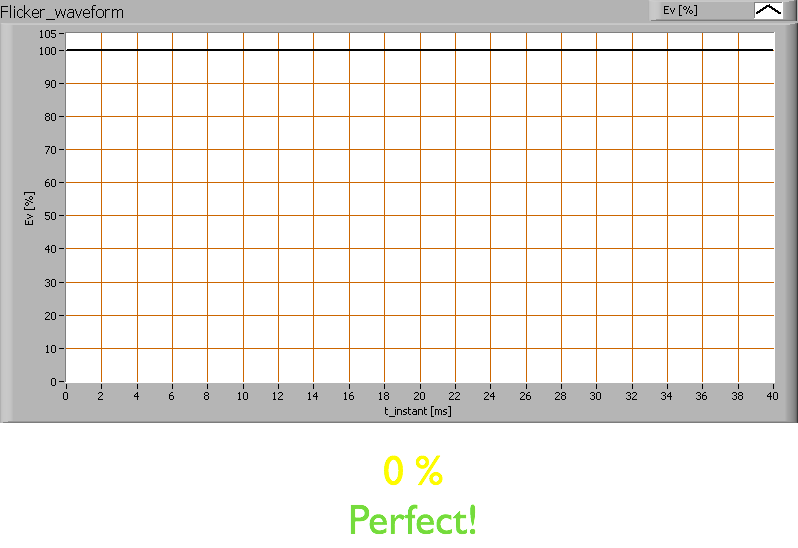 Knipperen van LED
Bij alle lampmetingen doen we ook een knipper meting. 
Uit een recente test van OliNo blijkt dat 32% van de bekende consumenten LED lampen hinderlijk knipper.
Knipperen van LED
Video
Knipperen van LED
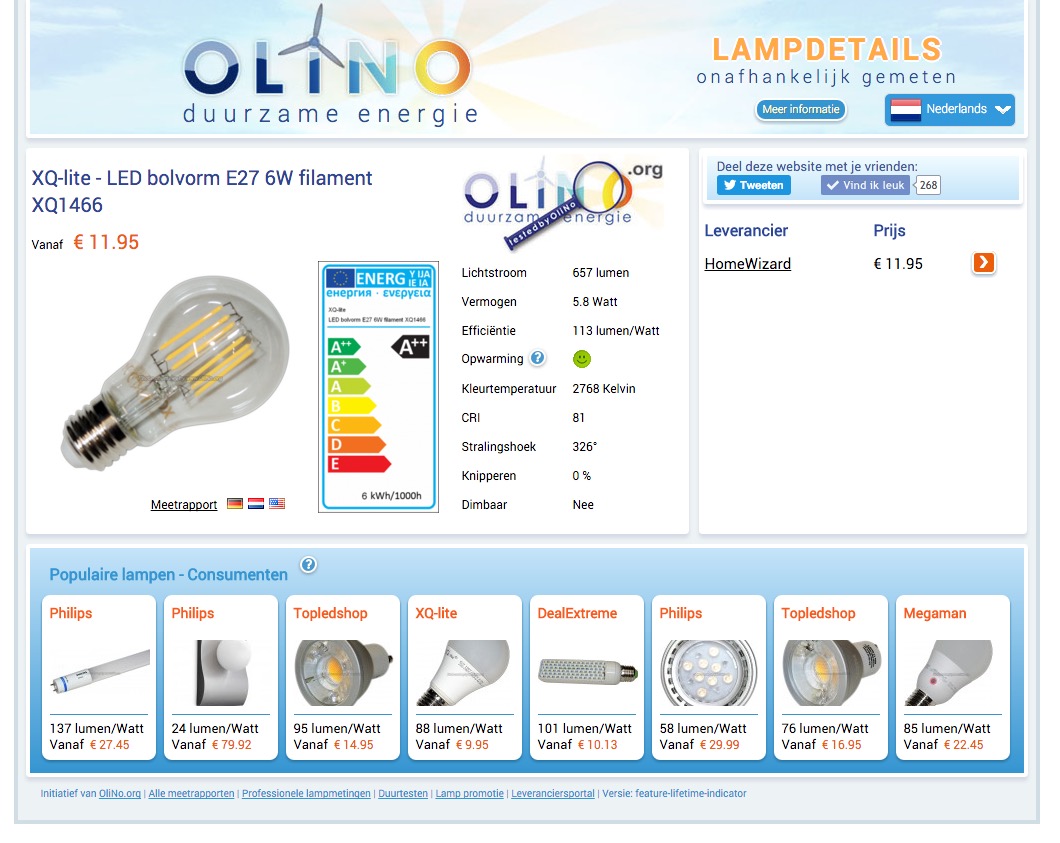 LampenPortal
Prima
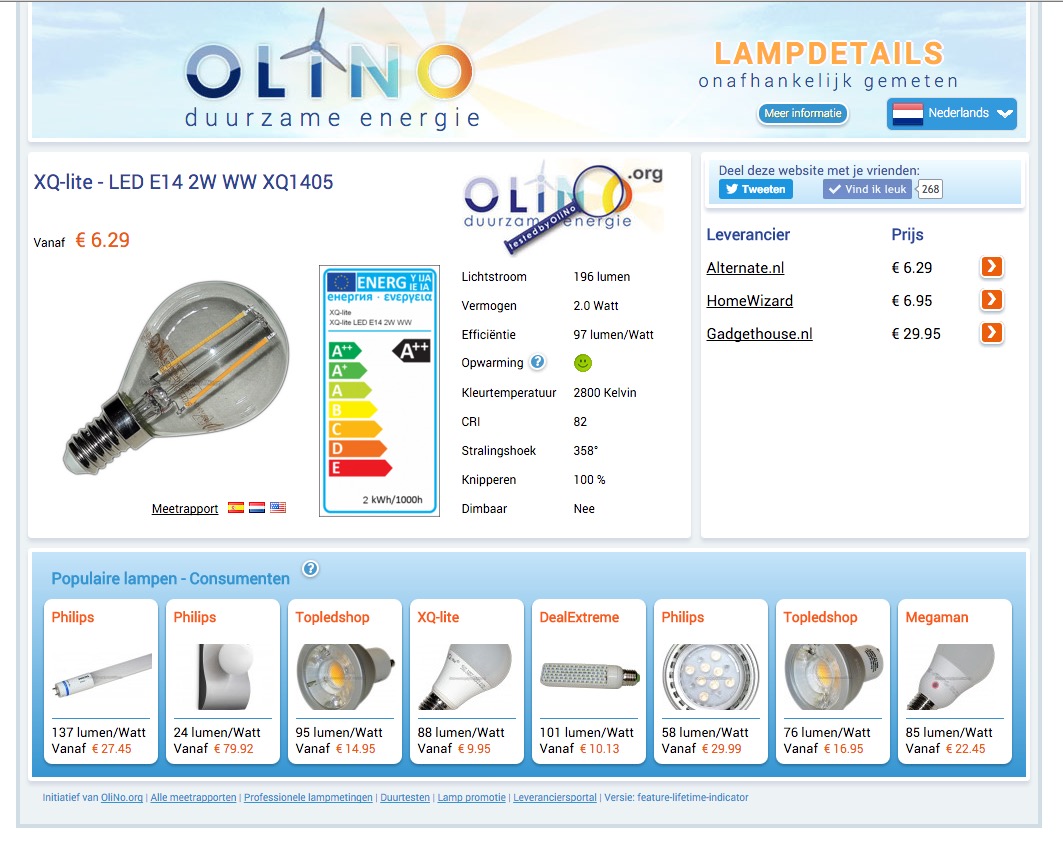 LampenPortal
Zeer hinderlijk
Meetrapport
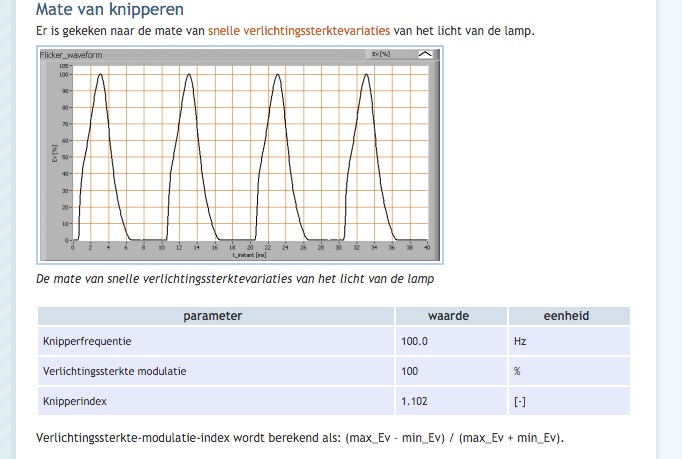 100 %
Zeer hinderlijk
Levensduur van LED?
LED Chip fabrikanten geven vaak een levensduur van 30.000 uur
ECHTER, een LED lamp kan dat alleen halen als de lamp goed ontworpen is!
Efficiënte lamp (minder warmte)
Goede warmte afgifte
Kwaliteit van de electronica
Levensduur
Duurtest van 6000 uur (ASSIST L70).
Efficiëntie lamp (hoger = beter). 
Opwarm-effecten.
LampenPortal
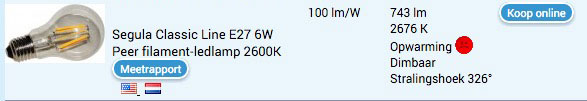 Levensduur (indicatie)
Uit ons onderzoek blijkt:
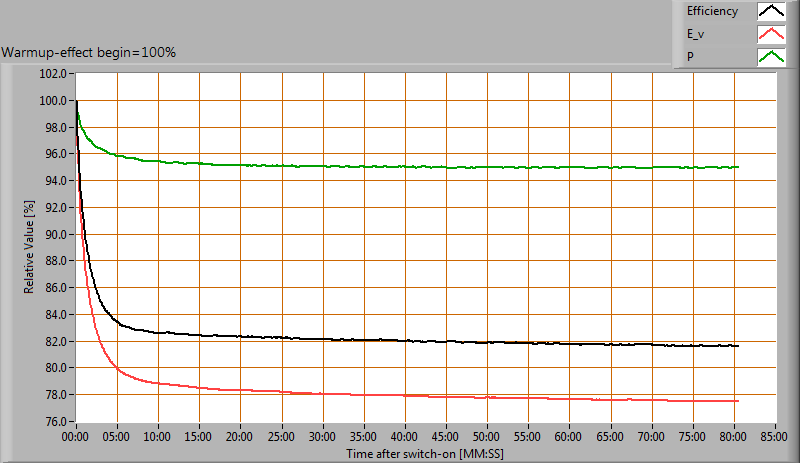 Meetrapport
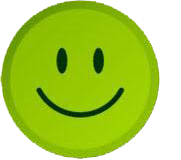 Efficiëntie daling <  10%
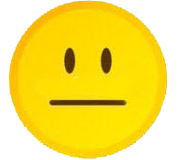 Efficiëntie daling:  10% - 15%
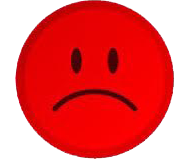 -18%
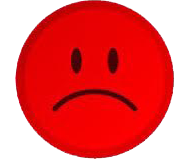 Efficiëntie daling > 15%
Retrofit LED lampenConsument
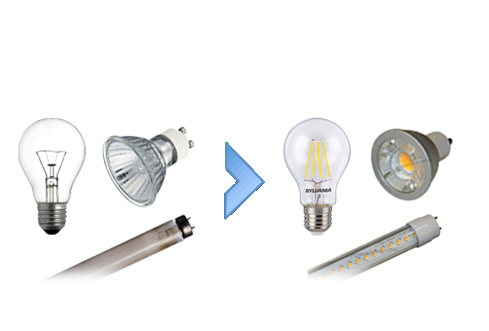 Professionele LED lampen
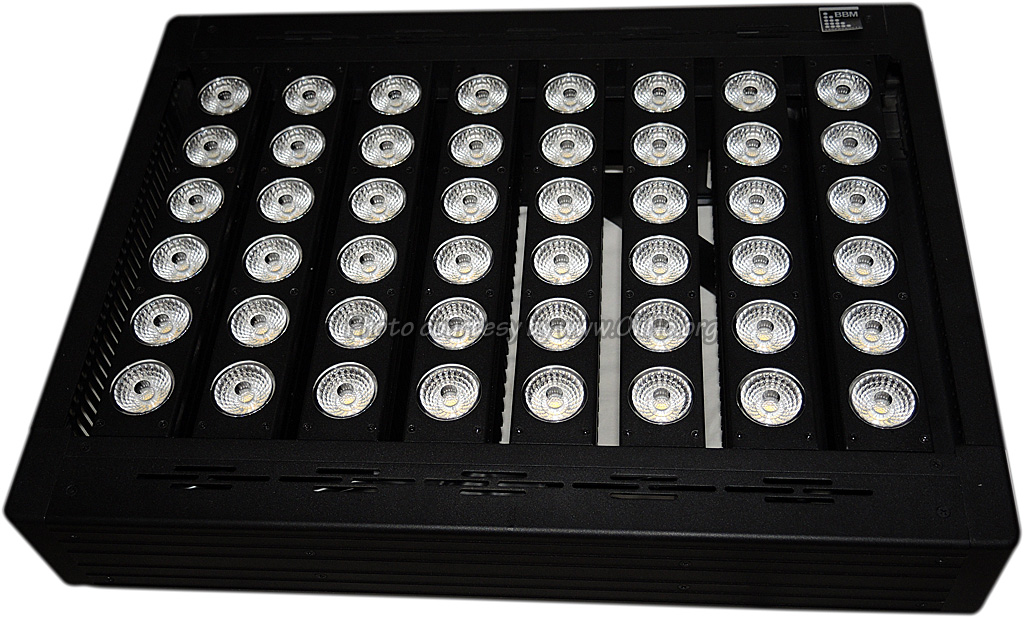 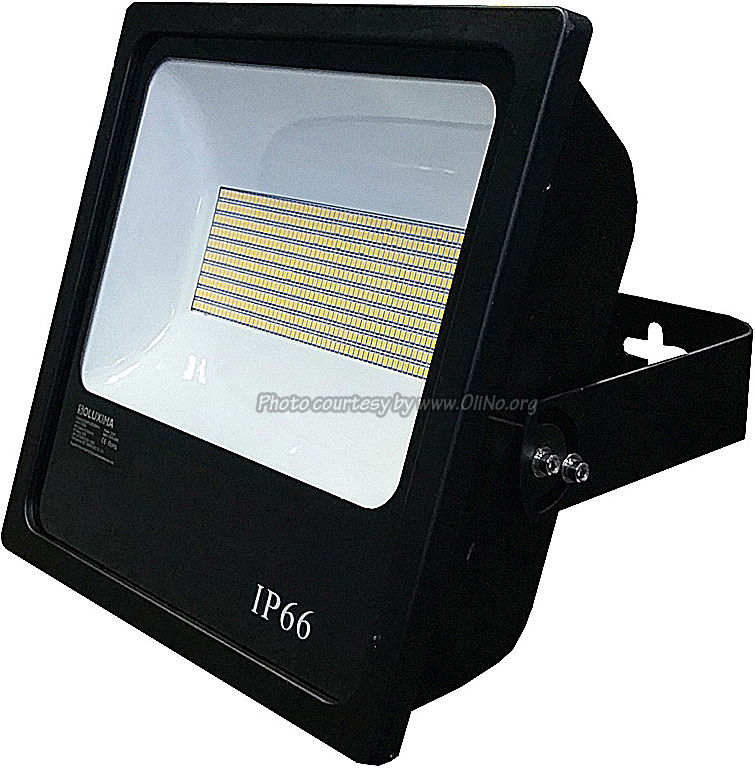 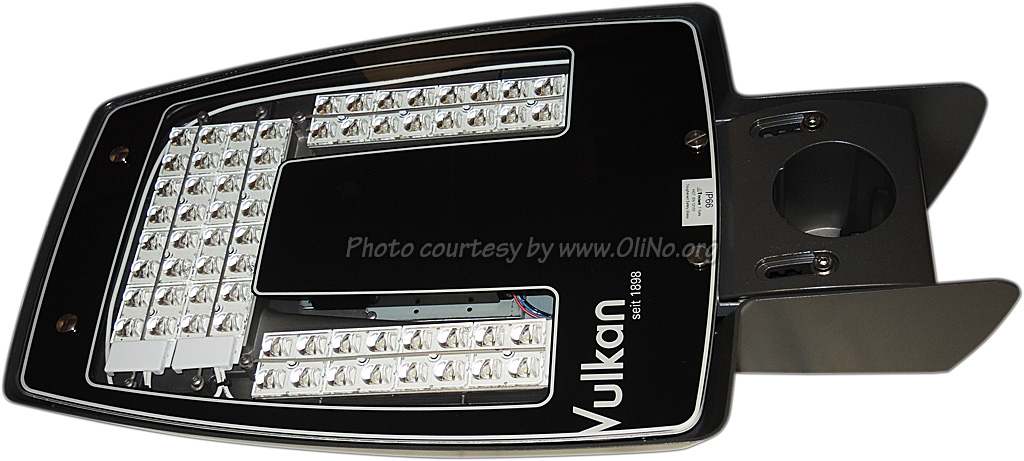 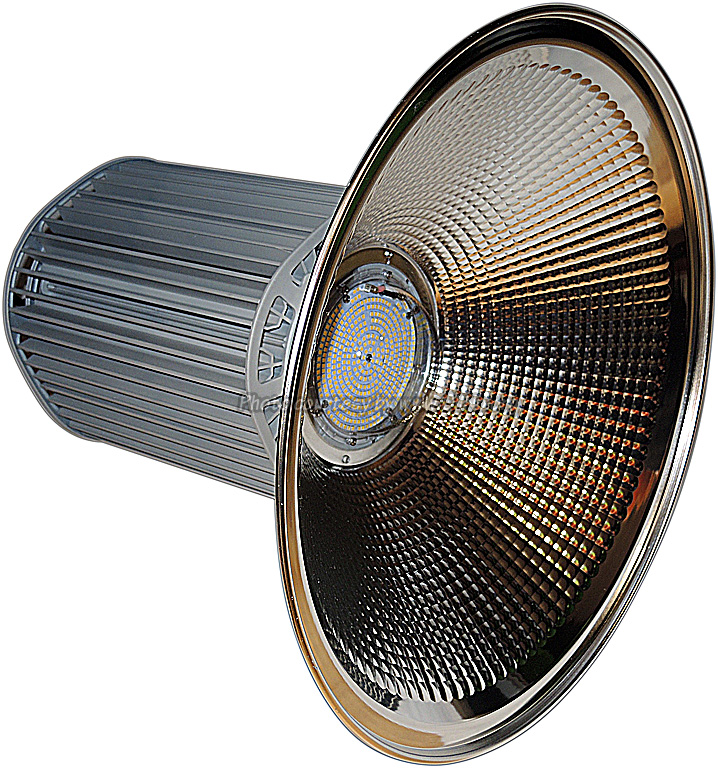 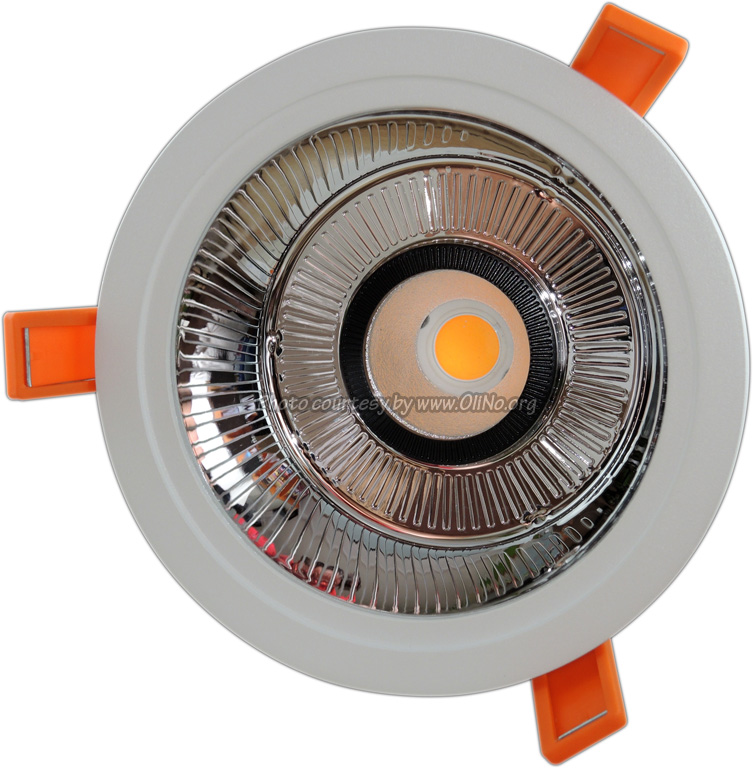 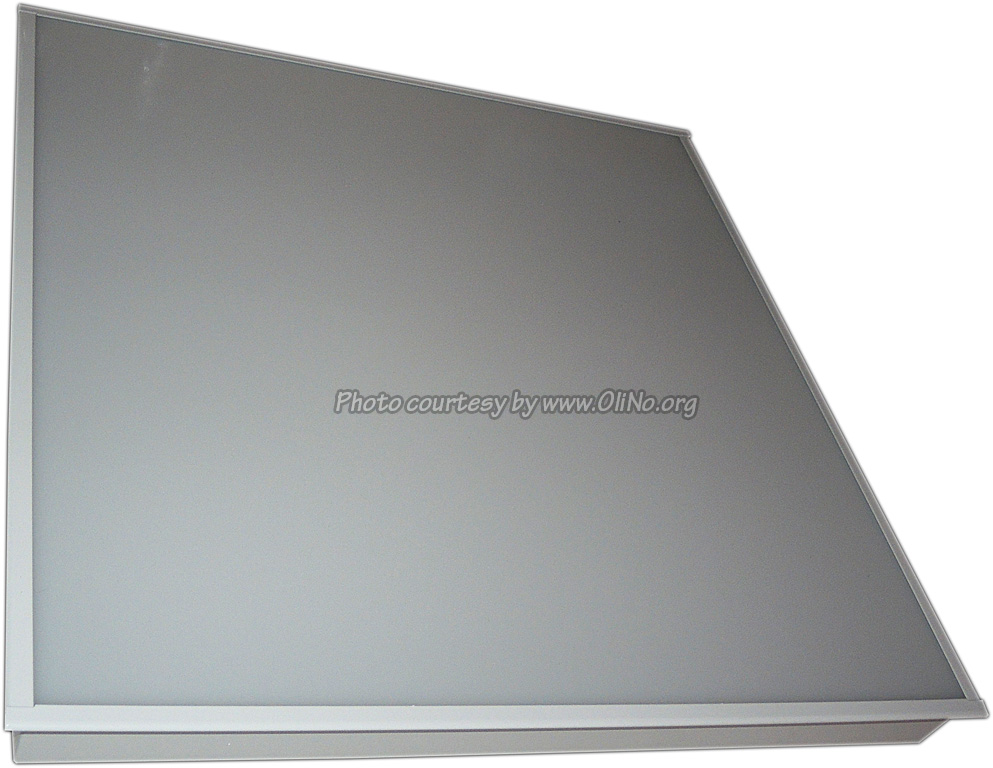 Aankoop TipsLet op de volgende zaken:
Kleurtemperatuur (K) : warm / koel / koud
Kleurechtheid (CRI) >= 90
Knipperen
Hoeveelheid licht (lumen)
Garantie
Levensduur
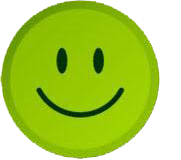 Waar vind ik nu al deze meetdata?
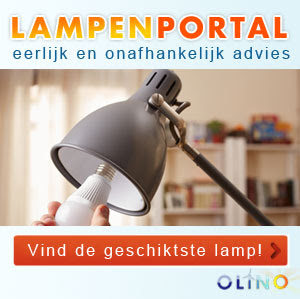 Antwoord:
De LampenPortal is dé vergelijkingssite gespecialiseerd in lampen voor consumenten en professionals.
Toegang tot LampenPortal
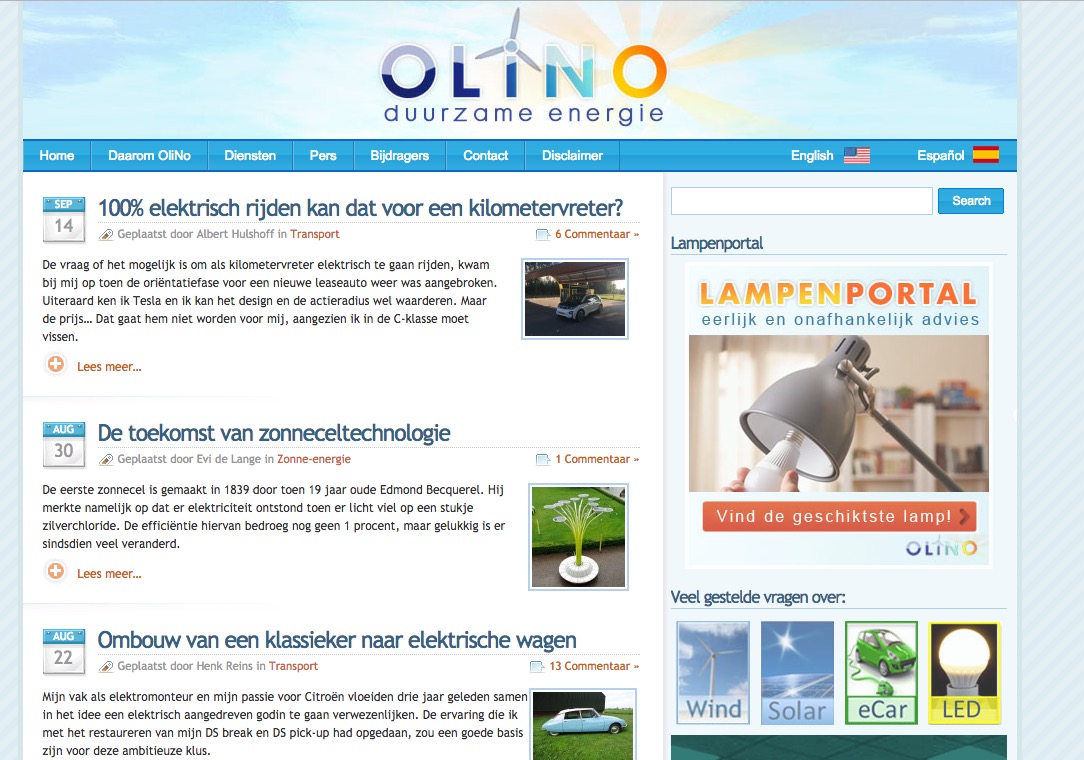 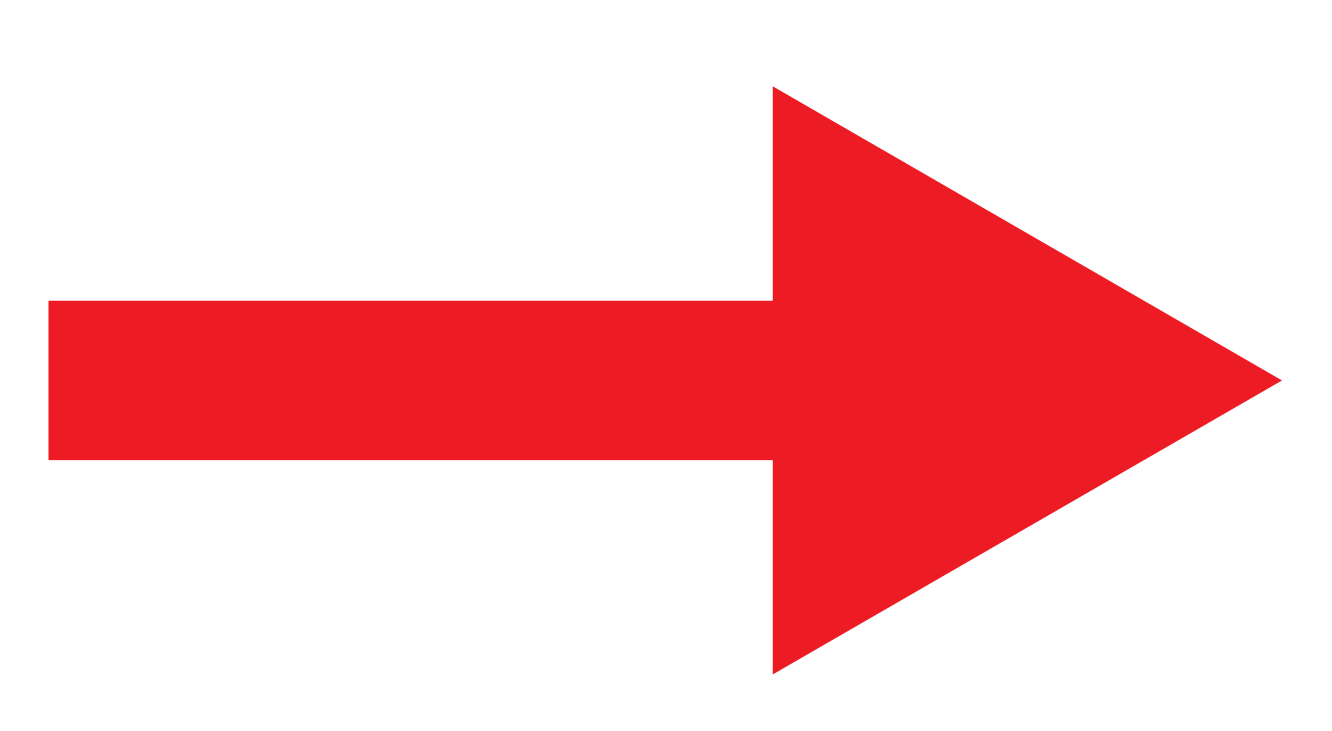 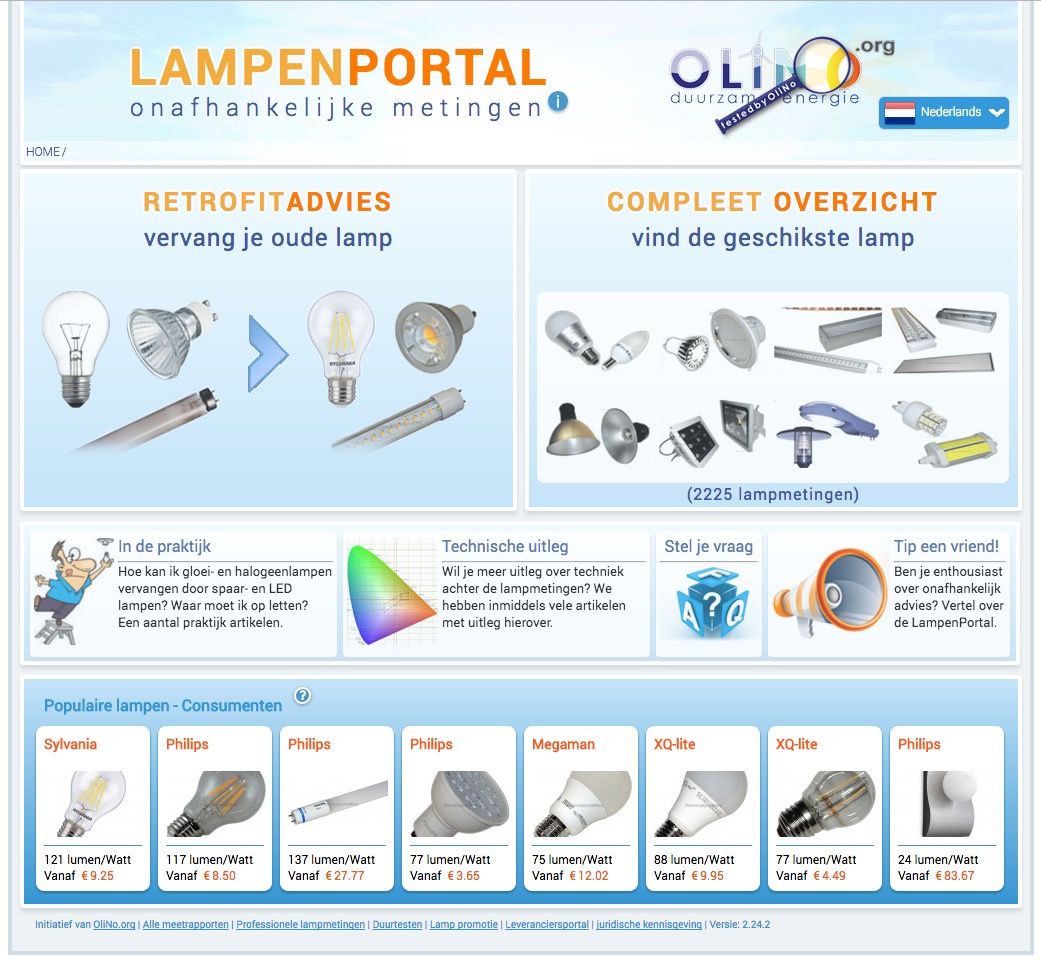 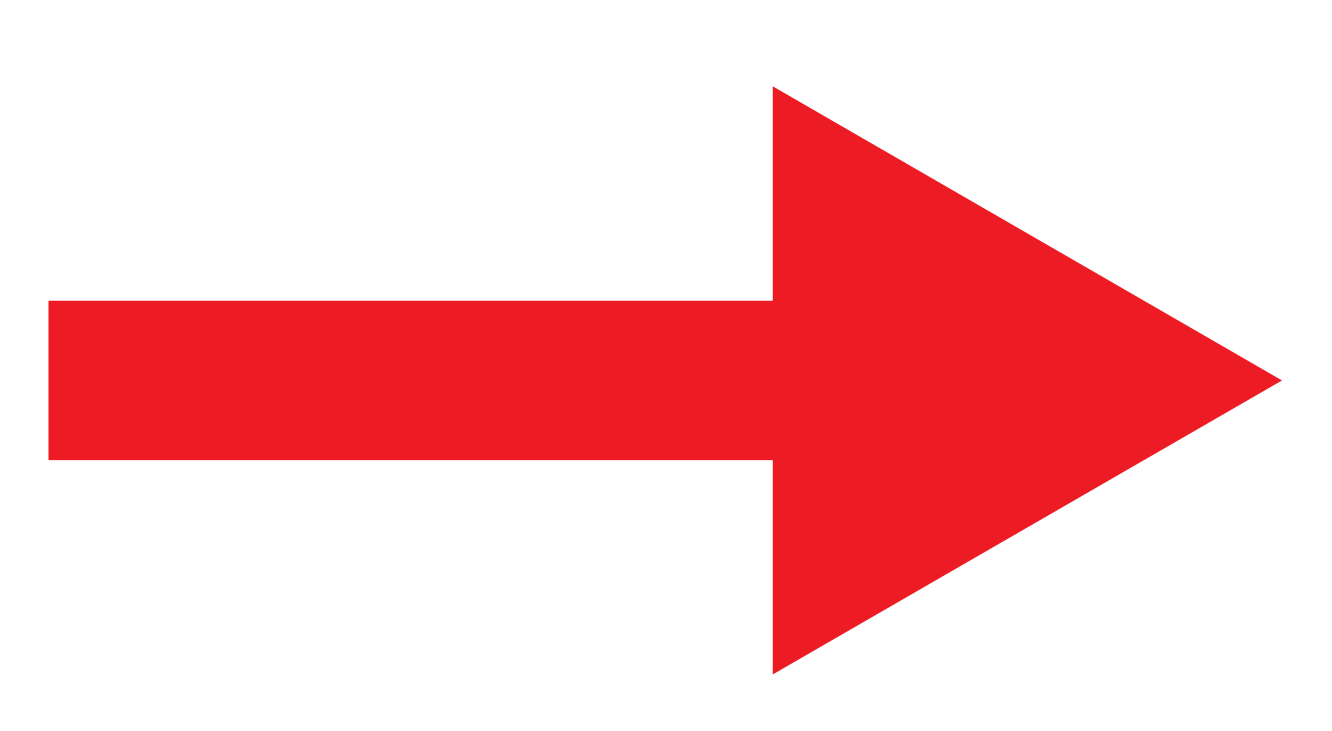 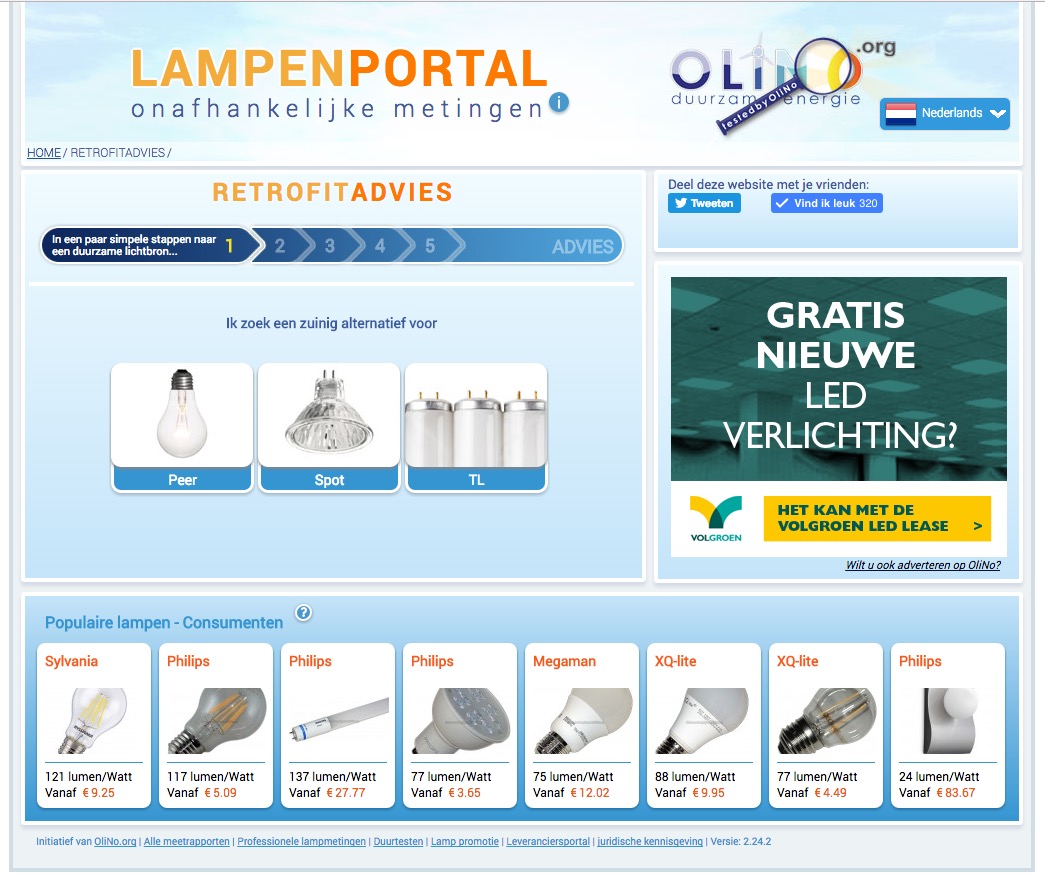 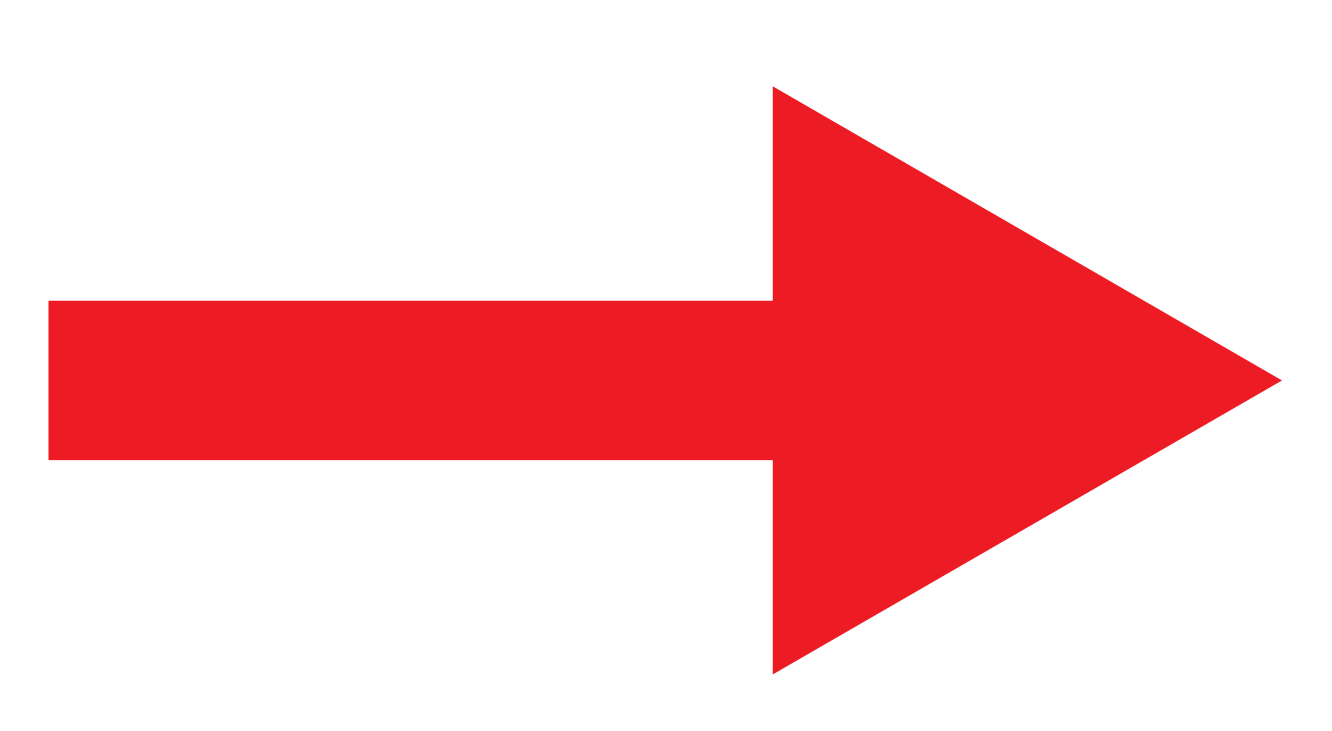 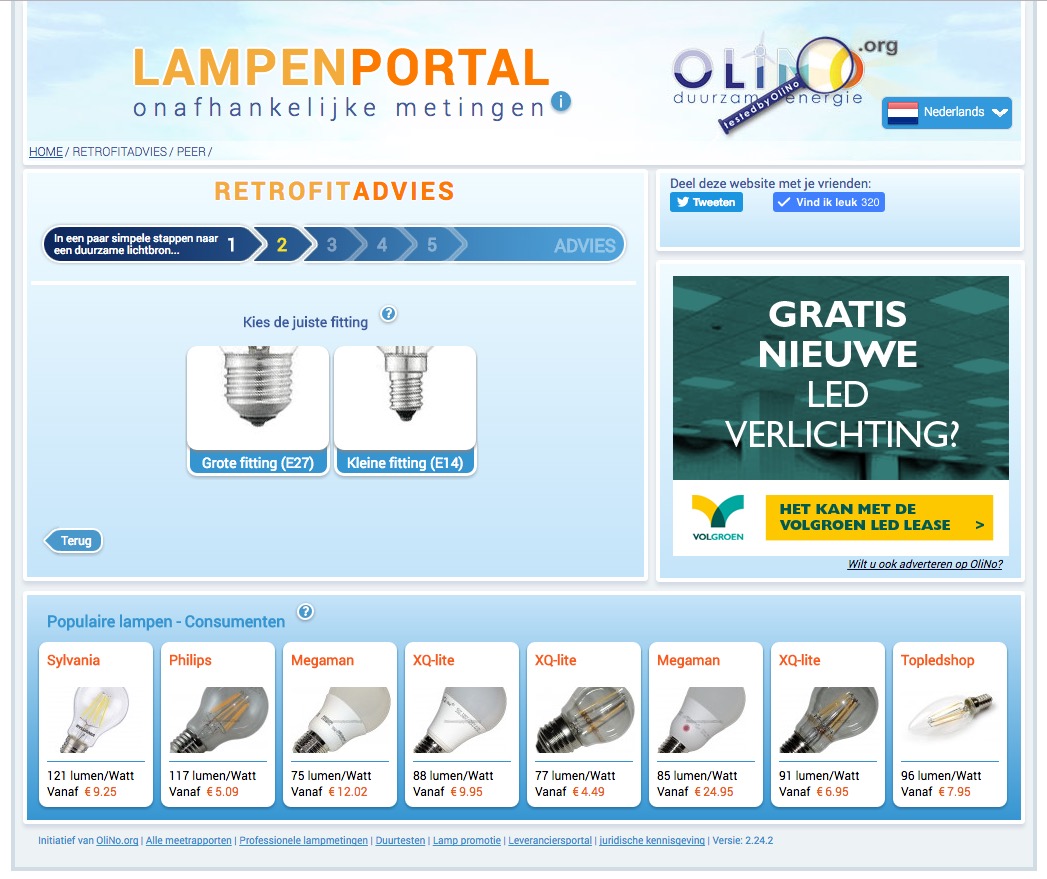 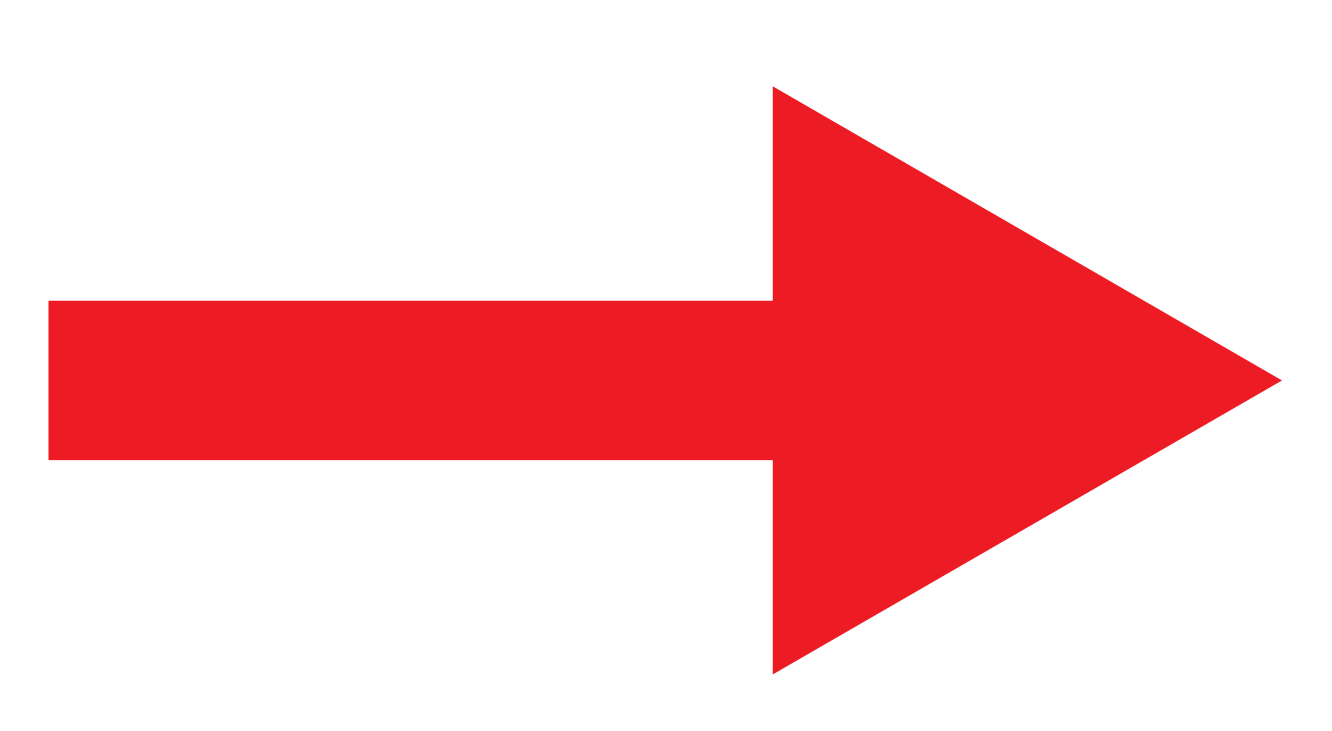 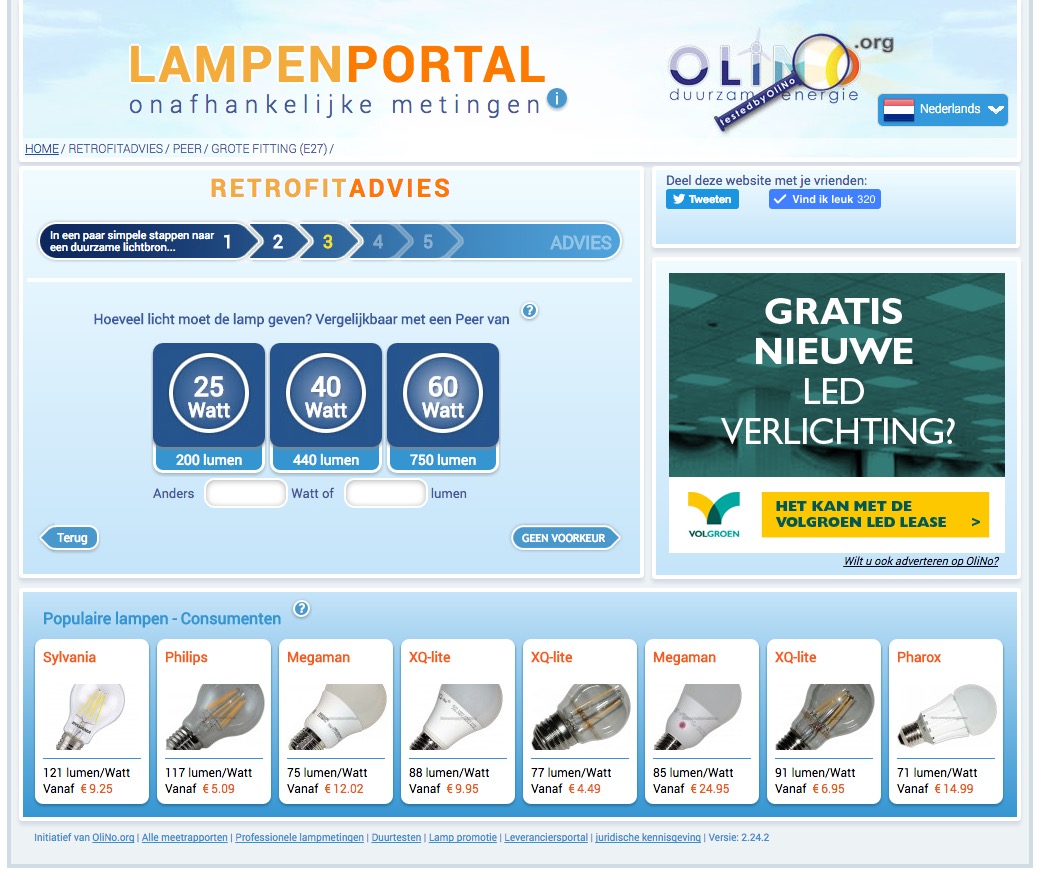 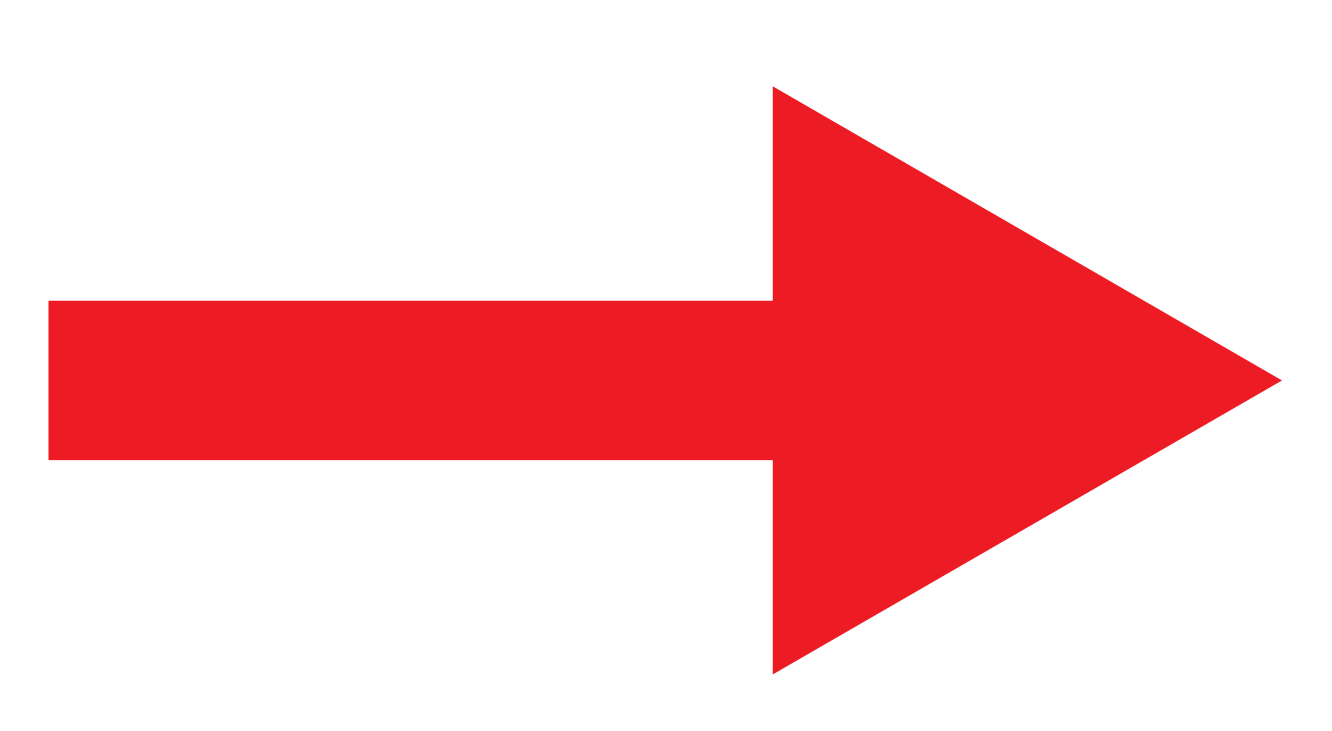 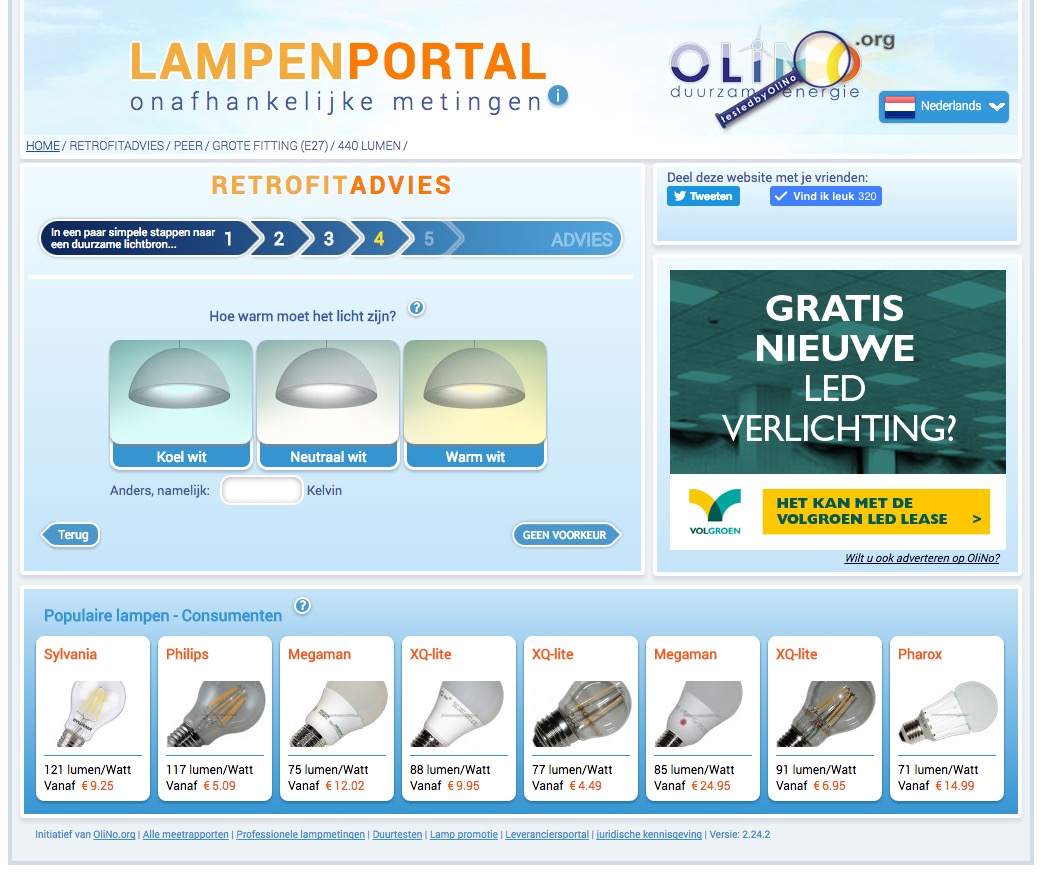 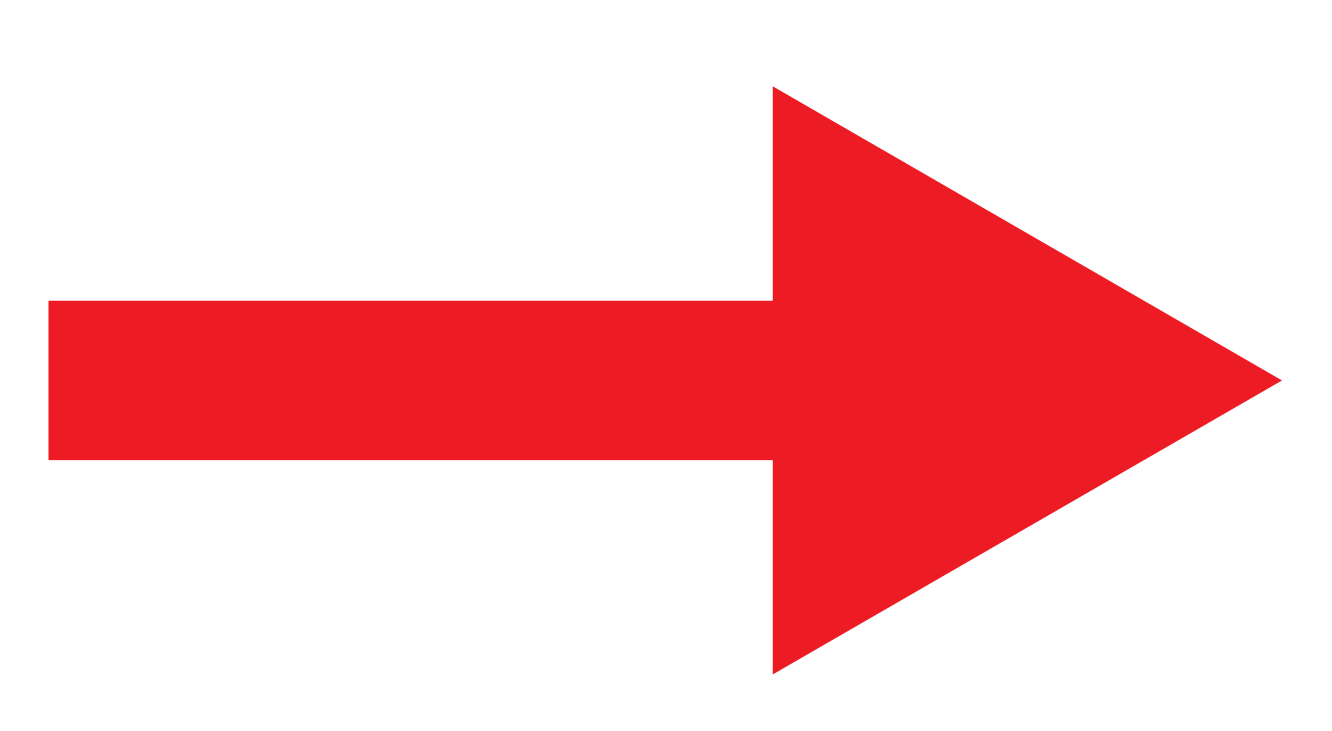 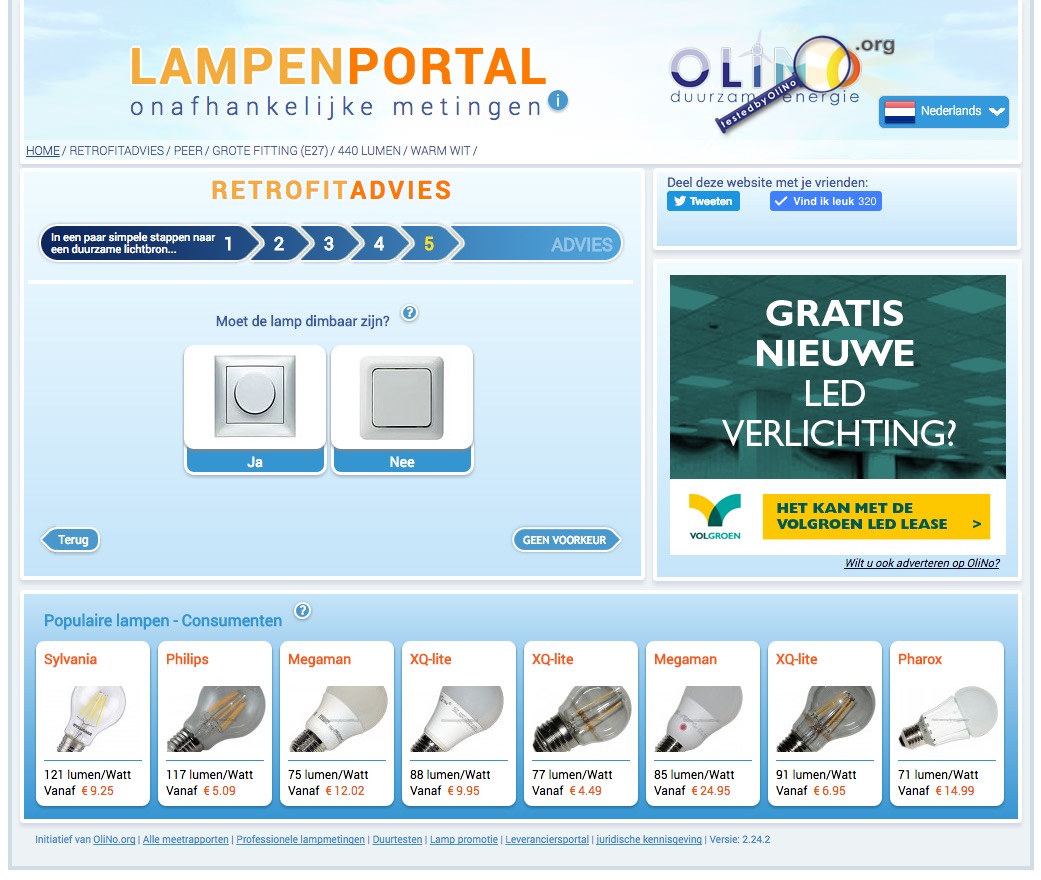 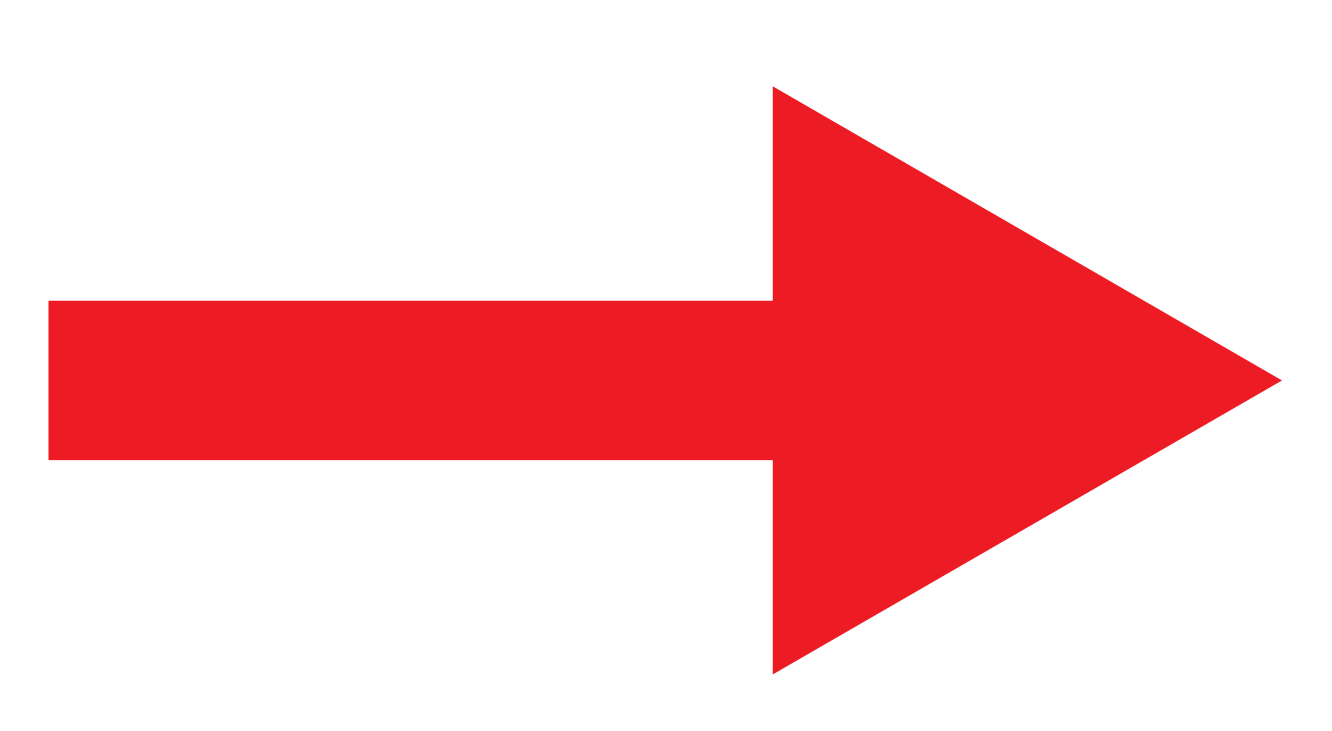 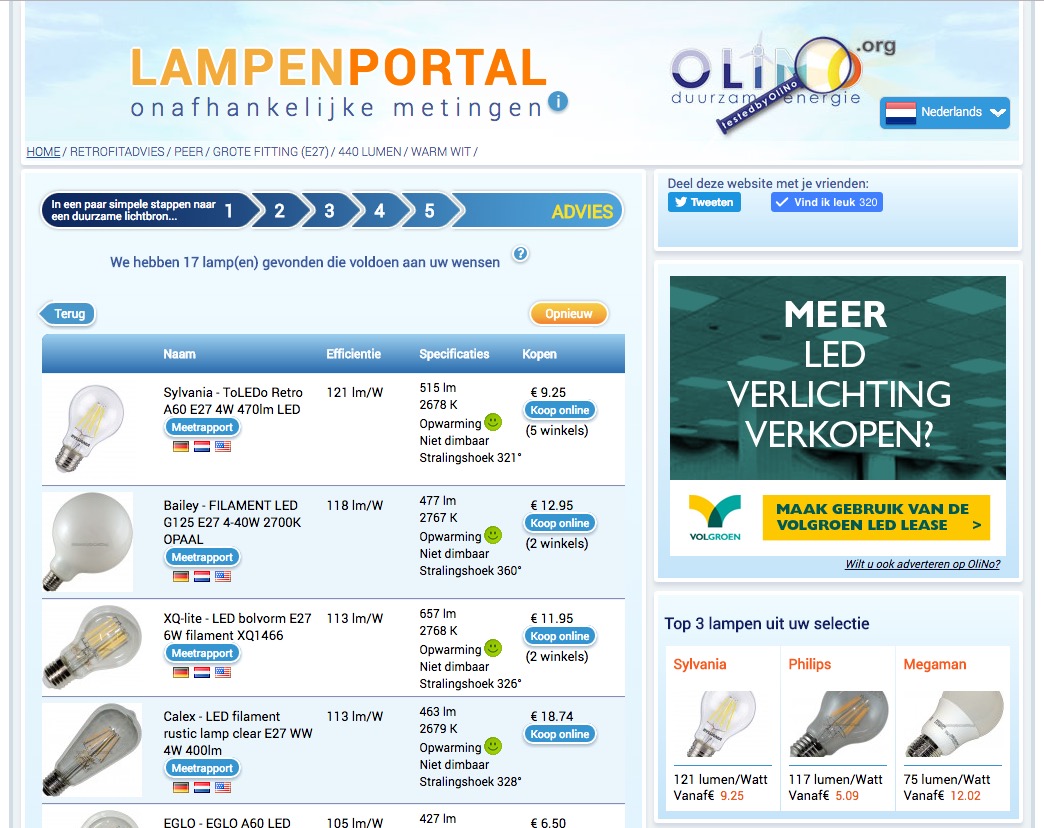 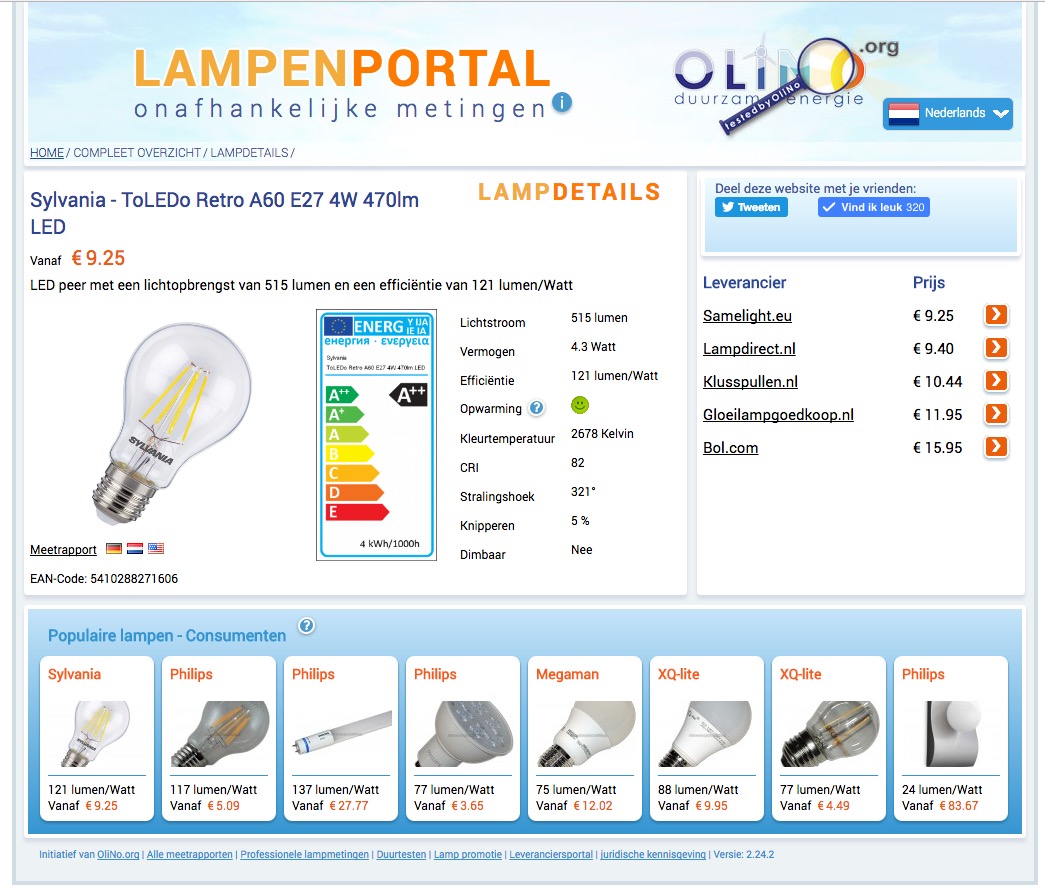 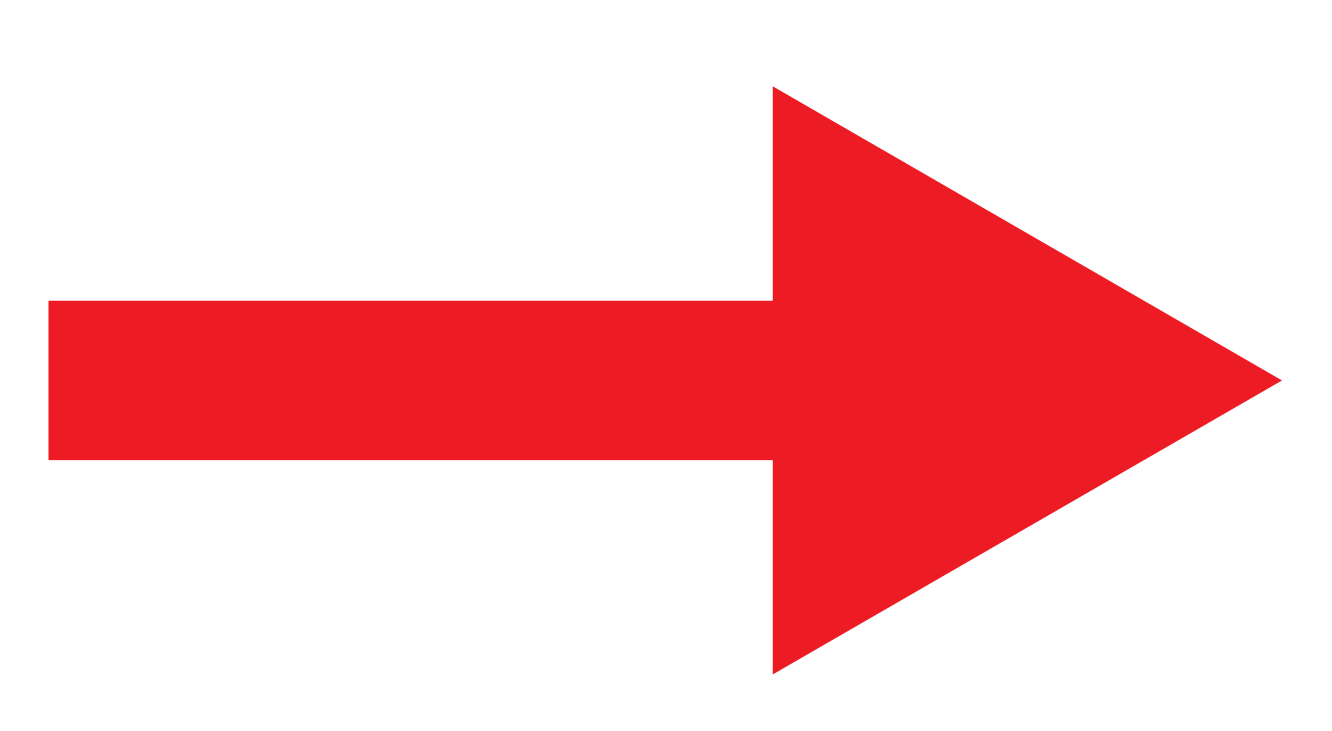 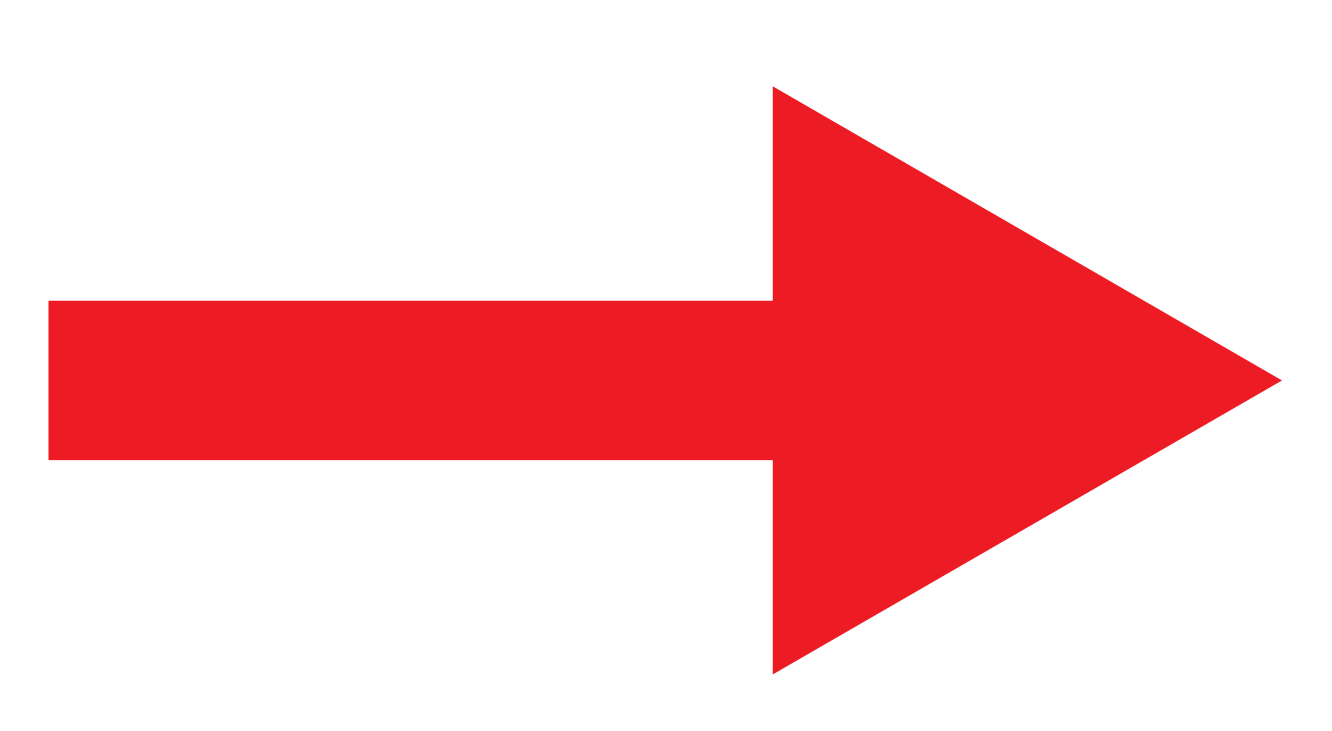 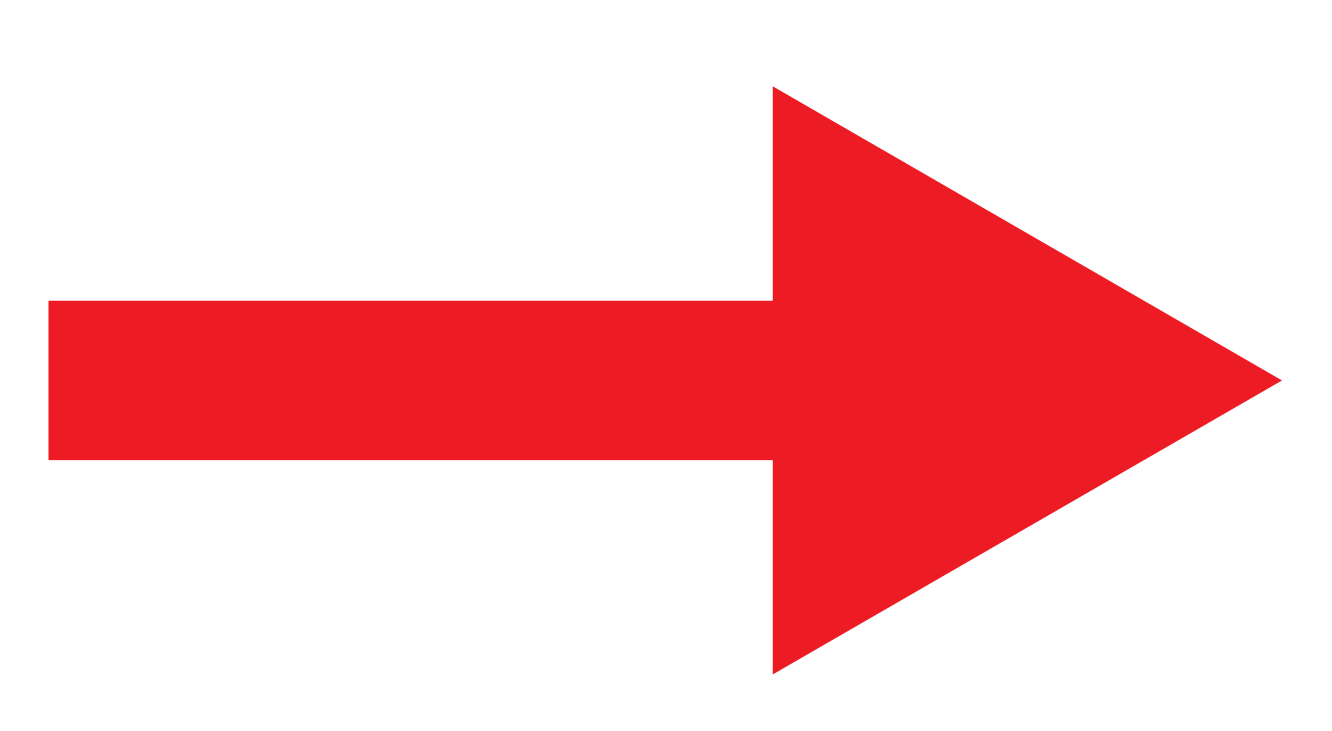 Vragen
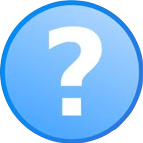